Texas Community Development Block Grant Program
CDBG Over Coffee
Today’s Topic:
24 CFR Part 58
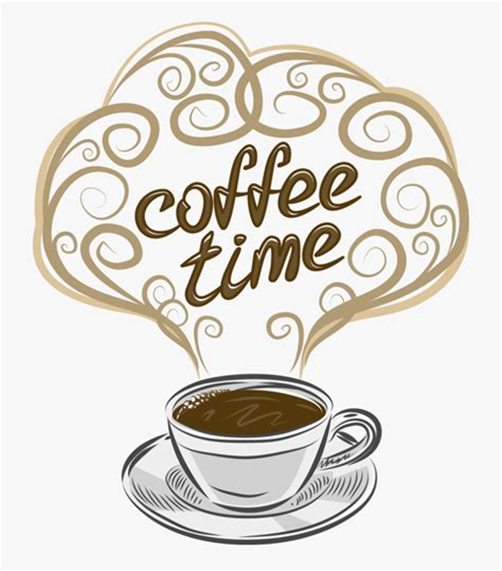 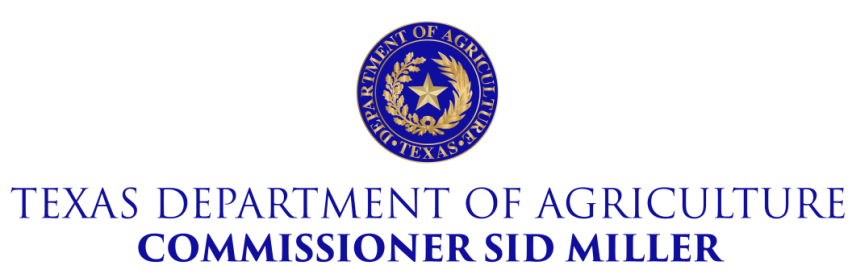 What is 24 CFR Part 58?
Title 24 of the Code of Federal Regulations, Part 58 outlines HUD’s Implementing Regulations for Environmental Review Procedures for Entities Assuming HUD Environmental Responsibilities.
[Speaker Notes: What is 24 CFR 58? 

Title 24 of the Code of Federal Regulations, Part 58 outlines HUD’s Implementing Regulations for Environmental Review Procedures for Entities Assuming HUD Environmental Responsibilities.

It provides instructions and guidance to recipients of HUD assistance and other responsible entities for conducting an environmental review for a particular project or activity and for obtaining approval of a Request for Release of Funds.]
Environmental Review Process
Required by NEPA and related laws and authorities
 Secures public investment in the project
 Protects beneficiaries, the project, and surrounding  environment
Protects Responsible Entity from potential monitoring findings, sanctions, and litigation that could stop a project
[Speaker Notes: The environmental clearance process reviews a project and its potential environmental impacts to determine whether it complies with NEPA and related laws and authorities. 

NEPA, or The National Environmental Policy Act of 1969, requires all federal agencies to adopt a systemic interdisciplinary approach to decision making to ensure environmental values are considered. 

NEPA also ensures environmental information is available to the public before decisions are made and before actions are taken that have an impact to the environment.

In short, this process protects ALL parties involved in the CDBG project: our beneficiaries, the local government, administrators. 
It avoids or mitigates environmental impacts that harm: our beneficiaries, our projects, the surrounding environment
Required by Law per HUD 24 CFR 58.5
Secures public investment in the project
Results in higher quality projects
Avoids monitoring findings and sanctions
Avoids litigation that could stop a project]
NEPA-Related Laws & Authorities
National Historic Preservation Act (1966)
Floodplain Management & Wetlands Protection: Executive Orders (1977)
Coastal Zone Management Act (1972)
Safe Drinking Water Act (1974)
Endangered Species Act (1973)
Wild & Scenic Rivers Act (1968)
Clean Air Act (1970)
Farmland Protection Policy Act (1981)
Environmental Justice Exec. Order (1994)
Noise Control Act (1972)
HUD Env. Criteria & Standards
[Speaker Notes: Here are some of the federal Acts and Orders that impact the environmental clearance process. It is important to understand the specific policies TDA upholds is for everyone’s benefit to comply with related state and federal statutes and authorities.

There are tools, checklists and resources we will reference throughout the training for you to use that simplify the steps needed to remain in compliance.

We are also available for technical guidance throughout the process. We all want these projects to succeed and benefit our beneficiaries. It’s why we do what we do!]
Who is the Responsible Entity?
HUD guidance uses the term Responsible Entity (RE) to refer to the unit of government responsible for meeting environmental review requirements—the Grant Recipient is the RE for all CDBG projects.
[Speaker Notes: Who is the responsible Entity?

HUD guidance uses the term Responsible Entity (RE) to refer to the unit of government responsible for meeting environmental review requirements—the Grant Recipient is the RE for all CDBG projects, generally a city or county. 

The RE is responsible for knowing and following TDA policies and procedures related to public notices, RROFs, certifications, objections, and monitoring, which can be found in the TxCDBG Project Implementation Manual and internal Standard Operating Procedures.  

In BEST PRACTICE: The chief elected official (mayor or county judge) certifies the environmental review documentation. Regardless, the authorizing official must be designated by resolution to certify the RROF. 

Failure to comply with the statutes, regulations, and policies the environmental clearance process is built on jeopardizes the project and could lead to disallowed costs, repayment of funds, and suspension from the program for the RE and administrators.]
Basis & Timing of the Environmental Review
What all is in the project area currently? 
What will be there once the project is completed? 
How will this be accomplished?

Review before committing or spending funds 
on any HUD funded activity.
[Speaker Notes: The environmental review must answer the following questions:

What is currently at the proposed project site as well as the surrounding area?
What will be there when the project is complete?
How will this be accomplished?

A key concept in performing an environmental review is to consider the impact of proposed project activities on the prospective project site(s). Likewise, an environmental review must assess any potential adverse impact that the environment in a planned site location may have on the project itself. 

The review must address the actual project site and the surrounding area.

Grant Recipients are required to complete their environmental reviews, Requests for Release of Funds, and clearance-related documents before
any commitment of CDBG funds for activities not including administration/engineering; and   
any commitment of non-CDBG funds or before undertaking activities that would have an adverse environmental impact or limit the choice of alternatives

Some key terms include:
Request for Release of Funds (RROF) – certification by the Grant Recipient required for Categorically Excluded Subject to 58.5 and Environmental Assessment  levels of review, documenting that the environmental review process has been completed and the project is ready to move forward.
Authority to Use Grant Funds (AUGF) – document issued by TDA following a mandatory state objection period, acknowledging completion of the environmental review process and allowing the project to continue.
Post-Release Review – monitoring review of environmental review documentation, which may include the full Environmental Review Record (ERR), must be conducted after TDA issues the AUGF.]
Choice Limiting Actions
Committing Funds

Acquisition or Leasing

Rehabilitation/Demolition

Site Improvements

Executing Construction Contracts
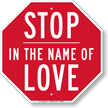 [Speaker Notes: For the love of your city or county, your beneficiaries, and your project- DON’T take any choice limiting actions.

Nothing kills a project faster than committing funds prior to having Env clearance. 

Choice limiting actions reduce or eliminate the opportunity to choose alternatives for the project.

Committing funds, whether HUD or non-HUD funds on a HUD-assisted project, to construction, including executing contracts, or acquisition BEFORE you receive the Authority to use Grant Funds also called AUGF is considered a "choice limiting action". 

REs are responsible for overseeing sub-recipients, developers, and beneficiaries to make sure there are no choice-limiting actions taking place. 

Choice limiting actions include:
Committing Funds
Acquisition or Leasing of real property
Rehabilitation/Demolition
Site Improvements
Executing Construction Contracts

Administration and Engineering procurement and fees are not considered choice-limiting commitments as there is no environmental impact to the environment.]
Environmental Review Record
Written record of review
Must be available for public review
A living document
Source Documentation
Hard Copy (still) required
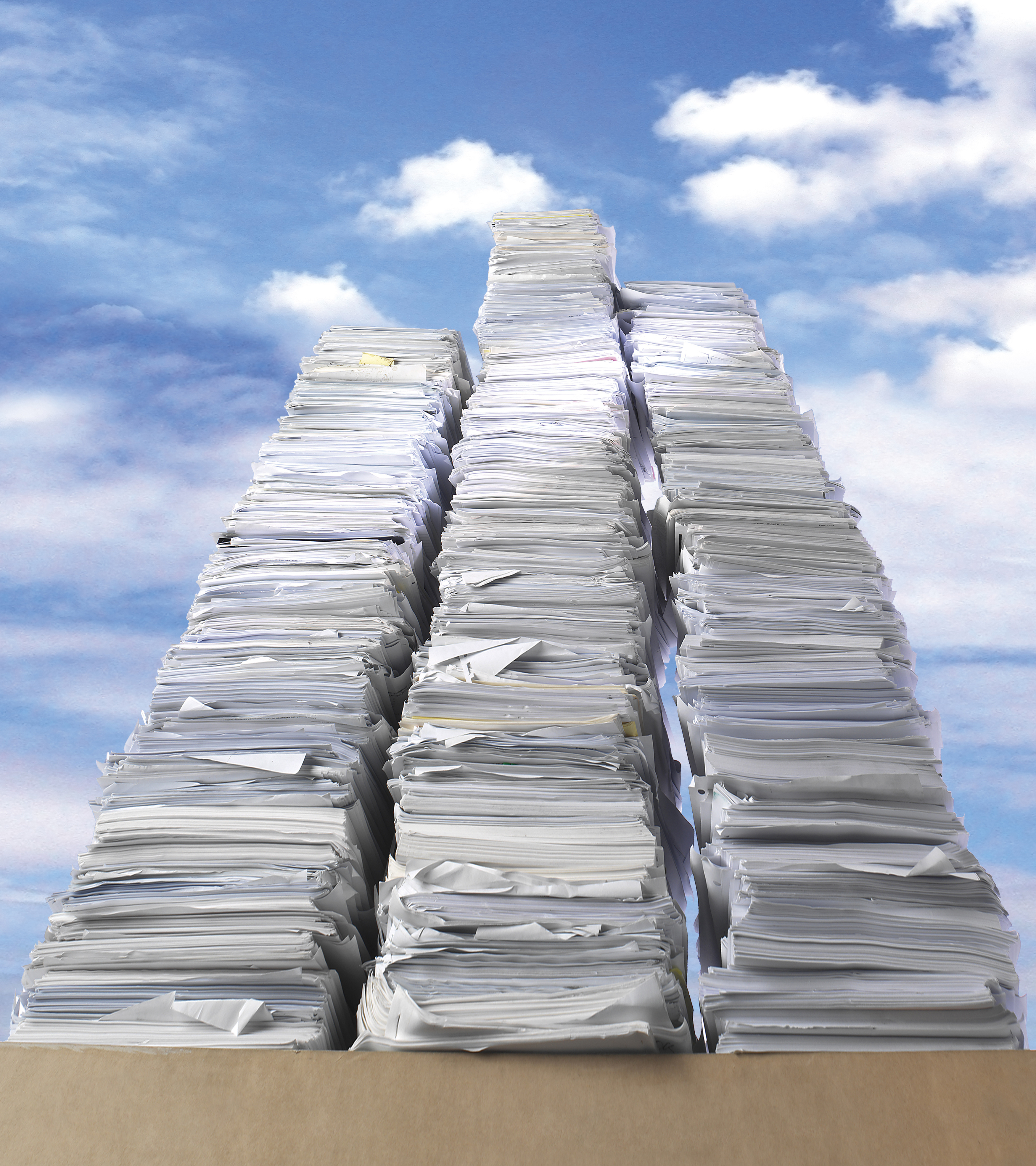 [Speaker Notes: Keeping a full and detailed Environmental Review Record, or ERR, is essential for the clearance process, public transparency before/during/after the project. The full ERR will not be uploaded to TDA Go at the time of clearance submission, but the full ERR will be needed to comply with future TDA monitoring and potential HUD auditing.

The ERR is the written record of review and must be available for public review.
The ERR is a living document, and changes, additional studies, re-evaluations and supplemental reviews for the project will be ADDED to the record.
All source documentation must be kept with the ERR
Hard Copy is still required, but all TDA-Go screens can be printed, such as the Main form, which, after TDA approval counts as the RROF and the AUGF for records]
Subject/Not Subject to 24 CFR 58.5
24 CFR 58.5:  The responsible entity must assume responsibilities for environmental review, decision-making and action that would apply to HUD under the following specified laws and authorities. The responsible entity must certify that it has complied with the requirements that would apply to HUD under these laws and authorities and must consider the criteria, standards, policies and regulations of these laws and authorities.
[Speaker Notes: Before we touch on the different levels of review, let’s visit 24 CFR 58.5 so we can understand what it means to be subject or not subject to this subsection of part 58.

24 CFR 58.5: In accordance with the provisions of law cited in § 58.1(b), the responsible entity must assume responsibilities for environmental review, decision-making and action that would apply to HUD under the following specified laws and authorities. The responsible entity must certify that it has complied with the requirements that would apply to HUD under these laws and authorities and must consider the criteria, standards, policies and regulations of these laws and authorities.
Historic properties
Floodplain management and wetland protection.
Coastal Zone Management
Sole source aquifers.
Endangered species.
Wild and scenic rivers
Air quality.
Farmlands protection.
HUD environmental standards
runway clear zone
hazardous materials, contamination, toxic chemicals and gases, and radioactive substances
Environmental justice.]
Levels of Review
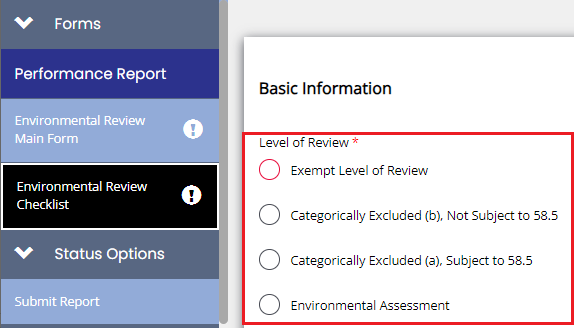 [Speaker Notes: 1- 24 CFR 58.34: Exemption or (EX) - project activities by their nature are highly unlikely to have any direct impact on the environment and are not subject to most of the procedural requirements of environmental review.  Examples are Planning grants or FAST grants for fire trucks 

2- 24 CFR 58.35(b) Categorically Excluded, Not Subject To 58.5  or (CENST) -  this level is for projects categorically excluded in accordance with NEPA requirements and are not subject to HUD 24 CFR 58.5 compliance determinations.  Examples for this level of review include tenant assistance, or operating costs, we don’t see many CENST levels at TDA

3- 24 CFR 58.35(a) Categorically Excluded, Subject To 58.5 or (CEST) - While project activities are categorically excluded from NEPA requirements, the RE must still comply with the laws, authorities, and Executive Orders listed in HUD 24 CFR 58 – Example would be replacing infrastructure that is already in place in in an existing row without substantial increases in the size or footprint of the infrastructure. Think about if your project needs to break new ground to accomplish the activities – this level is not appropriate for breaking new ground.

4- Environmental Assessment or (EA) 58.36 - is for projects where activities are neither exempt nor categorically excluded under each category and are required to document compliance with NEPA, HUD, and with the environmental requirements of other applicable Federal laws – Example:  Installing new waterlines. This level of review will need to result in a Finding of No Significant Impact in order to proceed. Otherwise, the next level is called an Environmental Impact Statement.]
Environmental Impact Statement (EIS)
Environmental Assessment results in a Finding of Significant Impact

Contact TDA immediately
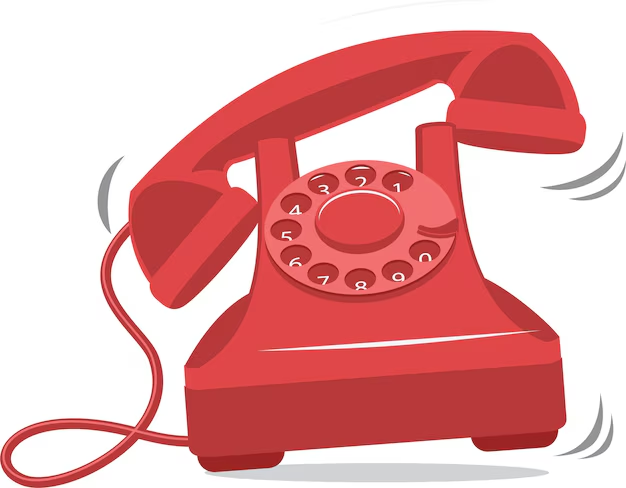 [Speaker Notes: Environmental Impact Statement (EIS) is required when the Grant Recipient’s Environmental Assessment review results in a Finding of Significant Impact or (FOSI), indicating that its proposed project or activity will significantly impact the human environment. Should the environmental review conclude in an EIS, due to the time needed to clear such a project, CDBG funding would likely not be a good fit.

Grant Recipient should immediately contact the TDA Environmental Specialist for further instructions]
Environmental Review Steps
Step 1 – Determine Project Description
Step 2 – Determine Level of Review
Step 3 – Complete Checklist
Step 4 – Publish/Post Notices
Step 5 – Certifications
Step 6 – Submit Clearance Documentation to TDA
Step 7 – State Objection Period 
Step 8 – State’s Post-Release Review
Step 9 – Re-Evaluation & Subsequent Amendment Procedure
[Speaker Notes: Now that we’ve discussed the environmental review in broad terms, here are the nine steps of the environmental review process. Since this is a brief presentation, we don’t have time to go more in depth, but we do hold administrative trainings and more detailed resources such as timeline and documentation requirements are available on the TDA implementation manual webpage. 

For now, just be aware that NOT all steps in will be needed with every Environmental Review, required components depend on the level of review needed for the project since some projects have a much higher impact and will need a more in-depth clearance process and some projects are less impactful and can avoid some of the timelier portions of the review process.]
State Objection Period
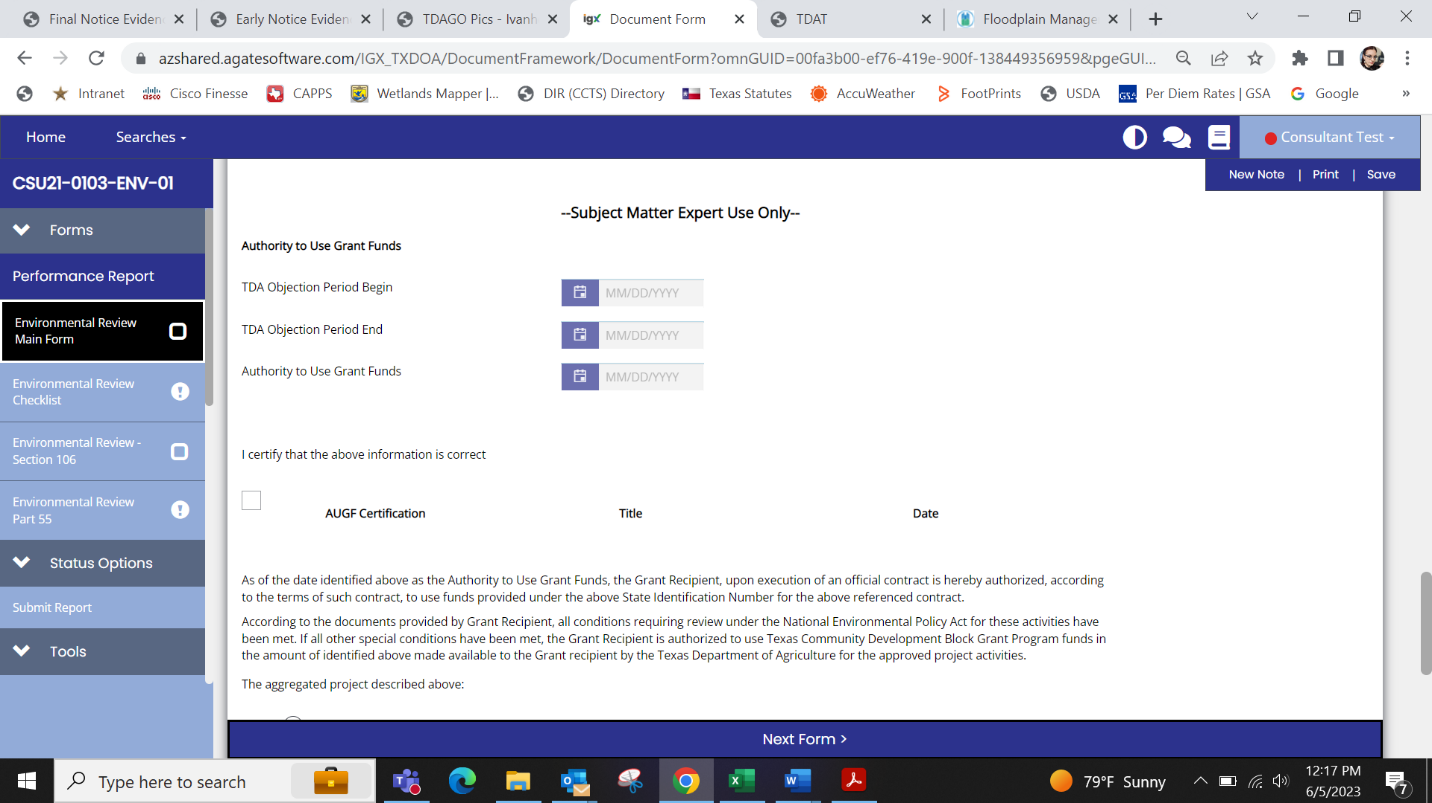 [Speaker Notes: ER Step 7 State Objection Period and Release of Funds is applicable to 2 reviews: Categorically Excluded Subject to 24 CFR 58.5 and Environmental Assessment.

The State Objection time period is in addition to the time already allowed for public comment. State comment period begins the business day after submission to TDA. The Environmental Subject Matter Expert will review the submission and, if approvable, will fill out the date fields at the bottom of the ENV Main Form under heading Subject Matter Expert Use Only. 

Authorization to Utilize Grant Funds (AUGF) will not be released prior to the TDA Objection Period End. 

Any person or agency may object to a certified RROF. If there are no objections after 15-days, TDA will issue an AUGF, which is TDA environmental clearance

This clearance is for the environmental condition only; other Special Conditions in the Contract must also be met before any construction funds can be released. 

The authorization is completed based on the Certifying Official’s signature certifying that all required procedures have been completed, along with the limited support documentation provided. 

This is not an indication that TDA has reviewed and approved the entire environmental review record for the project.]
State’s Post-Release Review AKA Monitoring
Following the Authorization to Use Grant Funds: 
Post Release Review under 24 CFR §58.18
May occur at any time
TDA will request the complete ERR
RE must retain full ERR documentation 	
If review was inadequate or incorrect:
Provide additional documentation
Finding of non-compliance
Hold on Grant funding
Conduct new Environmental Review
Disallowed costs
[Speaker Notes: Step 8 is the TDA Environmental monitoring reviews are chosen based on risk assessments determined on project factors
The reviews will be for the full ERR

The grant recipient (responsible entity) must maintain a complete environmental review record (ERR) separate from the same documents uploaded to TDA-GO. The local copy of the ERR must meet all federal requirements in 24 CFR 58.38. The electronic signatures on TDA-Go are adequate for the hardcopies and do not need to be re-signed in ink. After the main form of the environmental performance report is approved by TDA, the full page may be printed for record of the RROF and the AUGF, which are both now the main form in TDA Go.
 
If TDA determines that the Grant Recipient’s environmental review was inadequate or incorrect, the Environmental Specialist will provide technical assistance and guidance for corrections.]
Re-Evaluation of Environmental Determination
Reevaluation of ERR 24 CFR 58.47
 Changes that may trigger a new FONSI:
 Change in project scope
 New location, not addressed in original review
 Increase of more than 20% in infrastructure capacity
 Change in method or design that impacts the physical environment
 Change to accommodate new circumstances and/or environmental conditions that have arisen during project implementation
[Speaker Notes: The environmental determination must be re-evaluated any time that the Grant Recipient proposes substantial changes in the nature, magnitude, or extent of the project. For projects with TDA, the Re-evaluation tab on the ENV performance report must be filled out whenever there is a performance statement amendment even if you are confident the current AUGF covers the proposed changes. This does not need to filled out for budget or project extensions as those do not have a physical impact.

The re-evaluation helps determine if the original ER determination and/or finding of no significant impact is still valid and is required for every performance report amendment. If there are questions about the environmental clearance, this is the form the grant specialist and SME will look at to guide the RE.

• If original finding is still valid there is No requirement to re-publish FONSI
• Original finding is no longer valid or project has significantly changed then the RE must prepare a new review and proceed with publications and RROF

That re-evaluation documentation must be kept in the project ERR. The re-evaluation tab should be filled out by the person who prepared the environmental review, if possible, for consistency and accuracy.
  
The time needed for the re-evaluation is why TDA provided the If Funds Allow section of the review.  If any alternate route may be needed (for example if unsure about a specific right of way acquisition), be sure to include this in the original assessment! The re-eval tab is super easy to fill out in this case- you can write that this was included in the original clearance for each component and determine if anything has or hasn’t changed for the project site circumstances.

Project amendments that may result in the need for an updated FONSI are projects that are adding a new, non-adjacent, location or new activity not previously cleared, or an activity for which the current level of clearance is no longer appropriate, some examples would be:
Adding water line improvements to a sewer line improvement project
Adding additional streets to a street reconstruction project
Installing new infrastructure in a new trench or breaking new ground when the current clearance level isn’t an EA]
Additional References
HUD Exchange
 HUD WISER Modules
 ECFR.Gov
 HUD Updates
 TxCDBG Listserv for updates
 CDBG Implementation Manual, Chapter 3
[Speaker Notes: The environmental review process is daunting and so project specific. It’s likely you’ll need to refer to the statutes and regulations frequently. These sources are not a one-time read, but ongoing, updated sources you can keep returning to, so make sure you save these websites in your bookmarks!]
Thank You For Your Attention
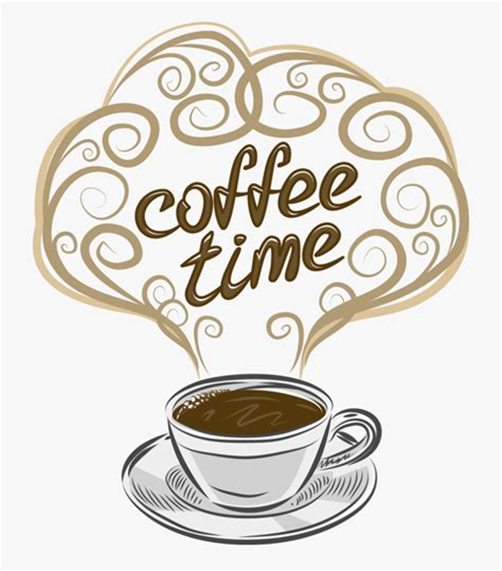 Questions/Comments Welcome

EnvReview@TexasAgriculture.gov
[Speaker Notes: Before we get into general questions, if you have project-specific questions, please use the email listed here. It will get you the fastest response from staff that have access to this inbox. We all want our projects to succeed and we’re here to help you! It’s better to be in communication and ask for guidance when you are unsure of anything. Don’t wait until it’s too late to avoid a mistake to bring up an issue!

Any general questions or comments?]